REv . problem 4
Asal hosseinian
iran
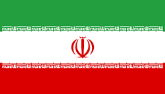 problem
4. Making quark

 Quark , cottage cheese, and similar varieties of white acid-set cheese can be produced from milk. Investigate this process experimentally and study the properties of the resulting product.
IYNT
2
Rep
Cons
She did n t give us a certain usage  
The experiment was not enough
Pros
She made the ph different 
She  compare the quark cheese with cottage cheese
opp
Cons
He did n t use his time 
He did not ask good questions
He did not inform important parameters
Pros
Discussion
Opp : what is quark structure 
Rep :
Opp : asked about taste 
Rep: it is related  its parameters 
Opp:asked about the difference between taste 
Rep : they taste the same
question
normal quark is full fat or low fat? 
 How can we make the usage more ?
What was the kind of yoghurt you used ?
If we used the different type of yogurt  , for example use abstract yogurt ,
 what material is ganna be change?
 Do yon know the percent of your quark cheese ?
Are these fatty acids saturated or unsaturated?
Is there any indication of this cheese for industry except eating?
Is there any study  that show these cheeses are not canceroge?
Industrial cheese with homemade different?
Can we make a quark with all acids?
Can we use milk except yogurt or water?
Question
Quark is low fat cheese or fat cheese ?can they change it?
Quark is good for body or not ?for why?
Quark make with what?